Н.В. ГОГОЛЬ
ПОЭМА
«МЕРТВЫЕ ДУШИ»
Учитель Борисова Н.И.
Развитие сюжета
Лирические отступления,      вставные эпизоды и сцены
Рассуждение о «тонких и толстых».
Рассуждения о двух типах характеров.
«Об оттенках и тонкостях обращения».

Мысль о живучести Ноздрёвых.
1 глава. Приезд Чичикова в губернский город. Экспозиция. Завязка.
2 глава. Чичиков в усадьбе Манилова.
3 глава. Чичиков у Коробочки.

4 глава. Чичиков  на постоялом дворе и в доме Ноздрёва.
Учитель Борисова Н.И.
Чичиков «о славной бабешке».  Автор «о метком русском слове» и «бойком русском уме».

Воспоминания автора о юности. Размышления о человеке «И до какой ничтожности..»

О двух писателях. О крестьянах, купленных Чичиковым.

О силе исправника.
5 глава. Чичиков в усадьбе Собакевича.


6 глава. Чичиков у Плюшкина.



7 глава. Чичиков в городе. В гражданской палате.


8 глава. Бал у губернатора. Кульминация. Чичиков – «мильонщик». Катастрофа.
Учитель Борисова Н.И.
9 глава. Смута в городе.


10 глава. Растерянность чиновников.


11 глава. Бегство Чичикова из города.
О бунте крестьян имения Вшивая-Спесь.



Повесть о капитане Копейкине.


«Русь! Русь!»  Дорога…  Рассказ о Кифе Мокеевиче и его сыне. Рассуждение о добродетельном герое и герое-подлеце. Тройка.
Учитель Борисова Н.И.
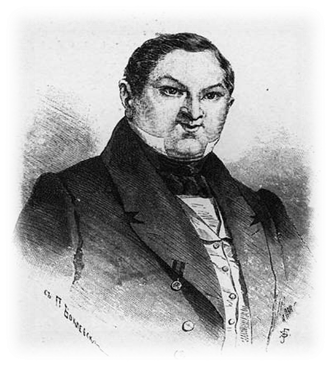 Господский дом.
Усадьба. Деревня.
Портрет.
Хозяйство. 
Интерьер.
Обед. 
Разговор о продаже «мертвых душ».
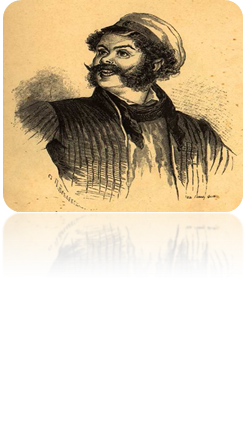 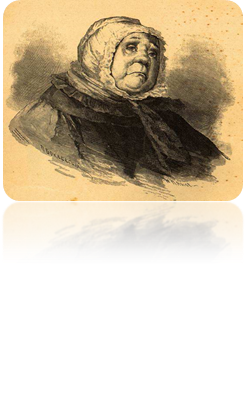 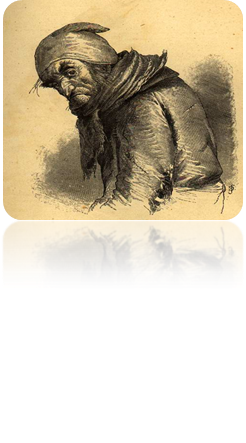 Манилов
В Манилове нет ничего отрицательного,… Он не совершил ничего предосудительного, потому что вообще ничего не совершил. 
Но в нем нет и ничего положительного, в нем совершенно умерли какие бы то ни было задатки.
Коробочка Настасья Петровна
В образе Коробочки заключен тип «дубинноголового» упрямца, закостенелого и омертвевшего в своей ограниченности. Но эта «туповатость» своей определенностью лучше пустоты Манилова – ни умной, ни глупой, ни доброй, ни злой
Ноздрёв
Ноздрев – хвастун, болтун, лихач и дебошир, кутила и спорщик. Гоголь сводит Чичикова с Ноздревым в трактире на дороге, а дорога у писателя символизирует путь в будущее, а значит для этого героя есть надежда на спасение.
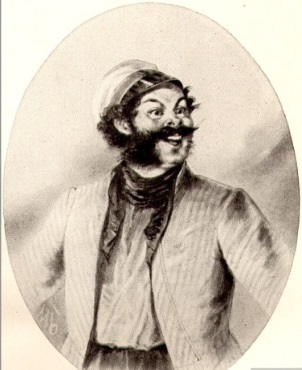 Собакевич
Хозяйственность Собакевича словно проецируется на образ скаредного Плюшкина, сгущаясь в последнем до крайности. Тем не менее, Собакевич – первый в чреде гоголевских типов, кто соотносится с героями второго тома, где герои должны предстать пусть не идеальными, но уже очистившимися от многих страстей.
Плюшкин
Основные черты Плюшкина – скупость, жадность, настороженность и подозрительность. Но его страсть к накопительству – следствие одиночества. Именно он должен был по замыслу Н.В.Гоголя появиться нравственно возрожденным.
Чичиков соотносится со всеми героями поэмы
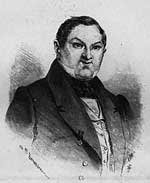 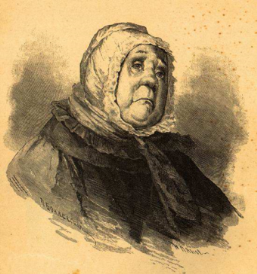 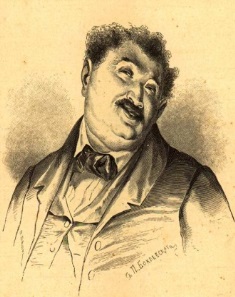 Способен копить
 как Коробочка
Деликатен 
как Манилов
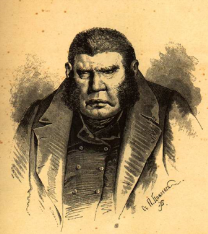 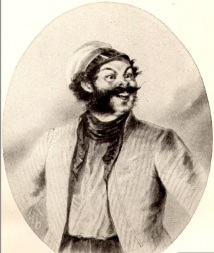 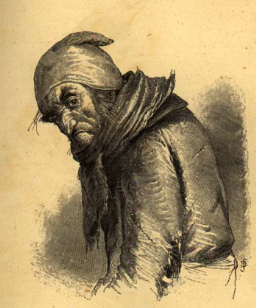 Прижимист и 
деловит как Собакевич
Может кутнуть 
и солгать не хуже Ноздрева
В бережливости на уступит Плюшкину
Персонажи поэмы.
« Один за другим следуют у меня герои, один пошлее другого»
Н. В. Гоголь.
Последовательность в изображении деградации помещиков в поэме.
Манилов.
Коробочка.
Ноздрев.
Собакевич.
Плюшкин.
Деградация! Постепенное ухудшение, приводящее к вырождению.
Учитель Борисова Н.И.